OUTJ-3:  Delo TU na MŠ/PriMŠ in PŠv šolskem letu 2013/14
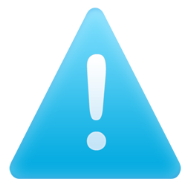 TU na MŠ/PrimŠ in PŠ: 
FT at MŠ/PriMŠ and PŠ:
praviloma 5 dni na teden, občasno 4 dni na teden:
As a rule/generally 5 days a week, at times/occasionaly 4 days a week 
1 dan na mesec na ZRSŠ(USP) 
1 day a month at ZRSŠ (USP)
člani ES-TU 2 dni na mesec na ZRSŠ;
ES-TU members 2 days a week at ZRSŠ 
posamezni TU, ki bodo pilotirali programe za SatŠ, občasno na pilotni SatŠ po dogovoru med ZRSŠ in MŠ/PriMŠ in PŠ
Individual FTs, who will be piloting programs for SatŠ, occasionaly at SatŠ in agreement between ZRSŠ and MŠ/PriMŠ and PŠ 


Delitev obveznosti TU med MŠ in PŠ:
Sharing/division of FTs duties/responsibilities between MŠ and PŠ 
TU na MŠ 3-4 dni
FT at MŠ 3-4 days
TU na PŠ 2-1 dan
FT at PŠ 2-1 day/-s
tedenski/mesečni urnik po dogovoru med šolama
Weekly/monthly schedule in agreement between schools
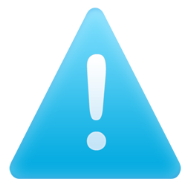 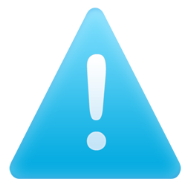 OUTJ-3: ŠPT/ŠRP – Obligations (ŠRP)
Obligations of the MŠ and PŠ to ZRSŠ or national project OUTJ 3 is a planned and systematic development management and operation, that will be methodologically more imaginatively implemented by the school on a selected specific area within their (school) project OUTJ 3. This task will be implemented through these school development projects (ŠRP), which will be planned by the school in the school year 2013/14 and conducted in 2014/15.
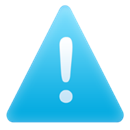